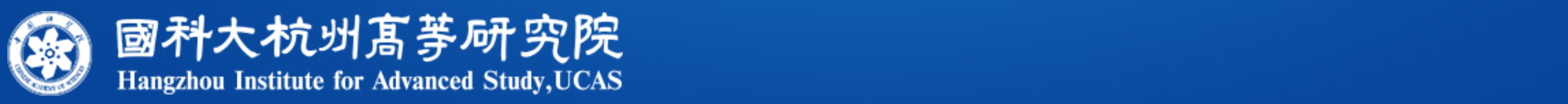 New version of NeatIBP
A novel tool for Feynman integral computation
Zihao Wu
Based on: 
NeatIBP 1.1: ZW, Janko Boehm, Rourou Ma, Johann Usovitsch, Yingxuan Xu, Yang Zhang, arXiv: 2502.20778
NeatIBP 1.0: ZW, Janko Boehm, Rourou Ma, Hefeng Xu, Yang Zhang, Comput.Phys.Commun. 295 (2024) 108999
Multi-loop Feynman integrals in particle physics
Action of the theory in QFT
Multi-loop Feynman integrals
High-order scattering amplitudes
Multi-loop Feynman diagrams
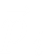 …
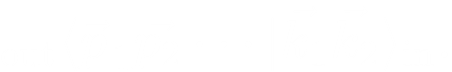 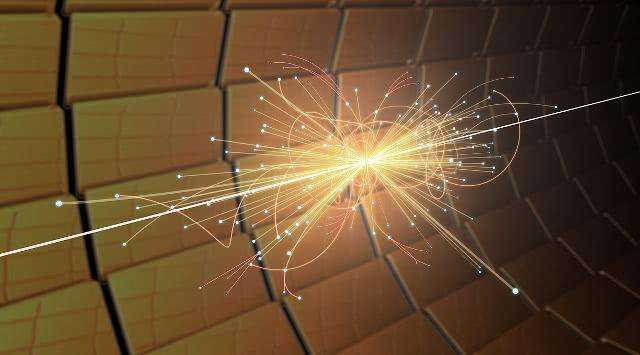 High-precision experiments
(picture from the internet)
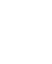 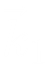 Multi-loop Feynman integrals, frontiers
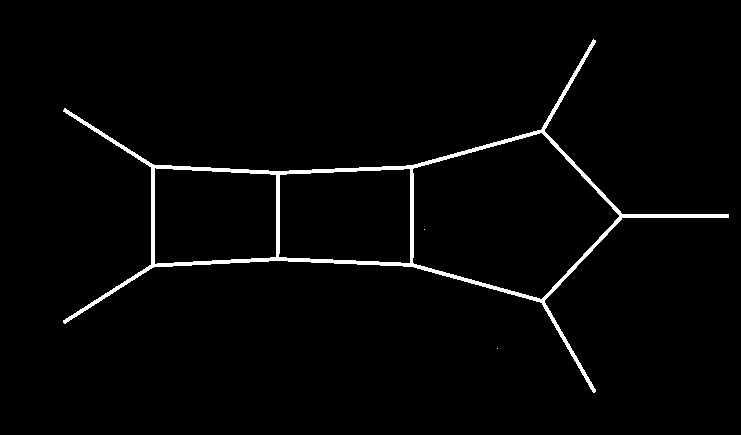 More loops:
2411.18697
Phys.Rev.D 109 (2024) 7, 
L071503
More legs:
JHEP 08 (2024) 027
More masses:
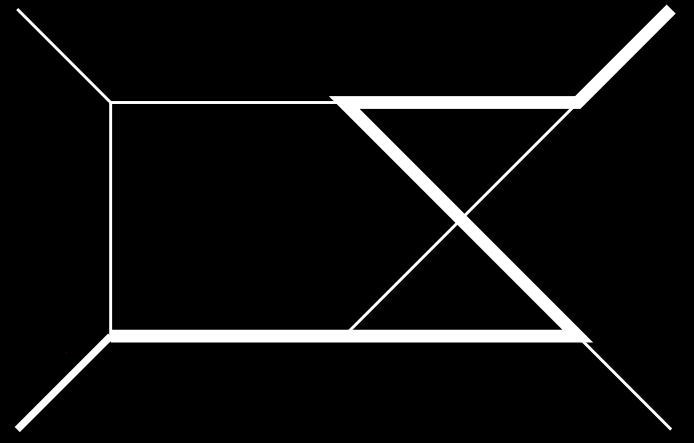 JHEP 07 (2023) 089
JHEP 06 (2023) 144
Feynman integral reduction
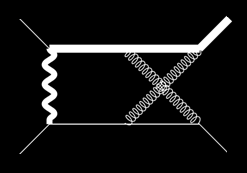 Feynman diagrams
Feynman rules
Feynman integrals
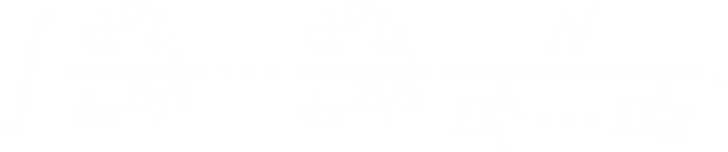 Tensor reduction
Scalar integrals keep only the information of propagators
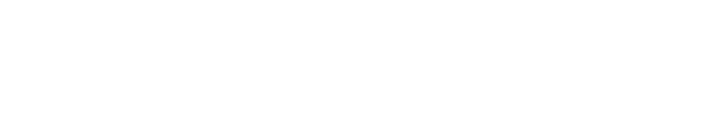 Scalar integrals
Integration-by-parts (IBP) reduction
Analytic functions
Master Integrals
Analytic evaluation methods including differential equations
A linear independent basis of the scalar integrals
Traditional IBP algorithm
Linear system of IBP relations (large)
Linear system of IBP relations (small)
Linear solver
IBP reduction results
Traditional IBP generators
IBP generators from syzygy
IBP reduction results
Computational expensive
NeatIBP:
Linear solver
Computational less expensive
Performance of NeatIBP
3
4
2
Target integrals:
Max numerator degree: 5
Max denominator power: 1
Quantity: 2483


# of IBP (FIRE6):     11207942


# of IBP (NeatIBP): 14120


Time used: 27m at
2L5P Example
5
1
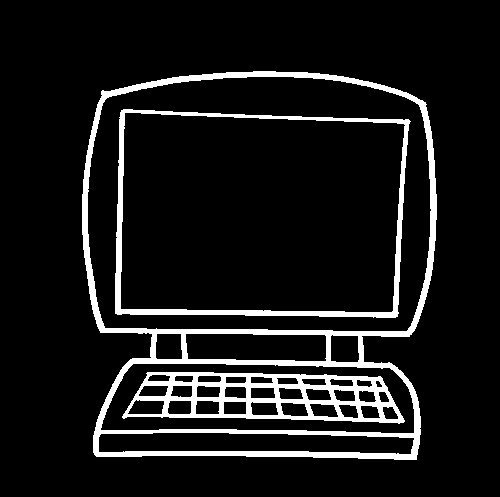 CPU threads: 20
RAM: 128GB
Application of NeatIBP: 
Two-loop-five-point diagrams in phenomenology processes
Simon Badger, Heribertus Bayu Hartanto, ZW, Yang Zhang and Simone Zoia, JHEP 03 (2025) 066
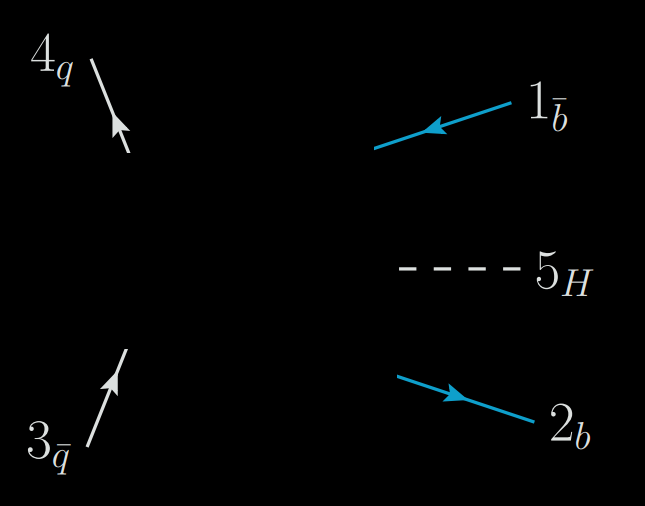 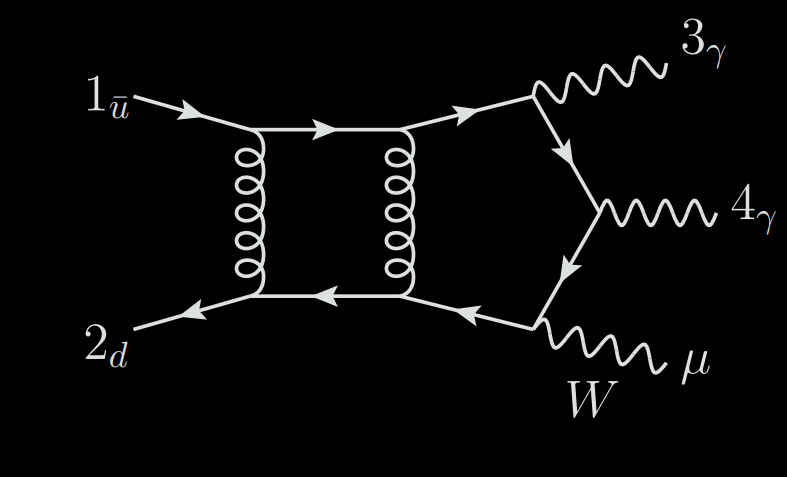 Simon Badger, Heribertus Bayu Hartanto, Rene Poncelet, ZW, Yang Zhang and Simone Zoia, JHEP 12 (2025) 221
Relevant Feynman diagrams
NeatIBP generated IBP relations within hours for each diagram
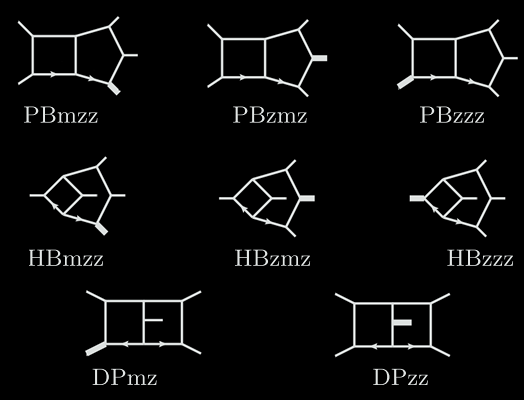 JHEP 03 (2025) 066:
“This (using NeatIBP) improves the evaluation of the solution to the IBP relations, resulting in both a speed up in the finite-field sampling of the rational coefficients of the amplitudes and in a reduction of its memory footprint (by around 8 times and 3 times, respectively, for the leading colour two-loop five-particle amplitudes).”
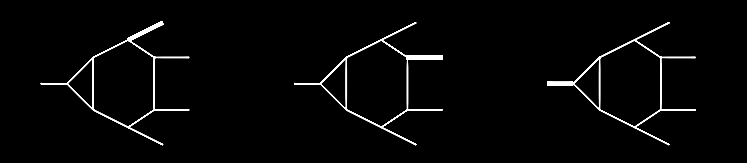 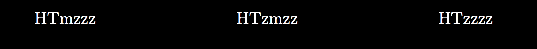 Application of NeatIBP: 
Three-loop-five-point diagrams
Yuanche Liu, Antonela Matijaˇsi´c, Julian Miczajka, Yingxuan Xu, Yongqun Xu, Yang Zhang, 2411.18697
Analytic evaluation of the master integrals for the Pentagon-box-box diagram via differential equations
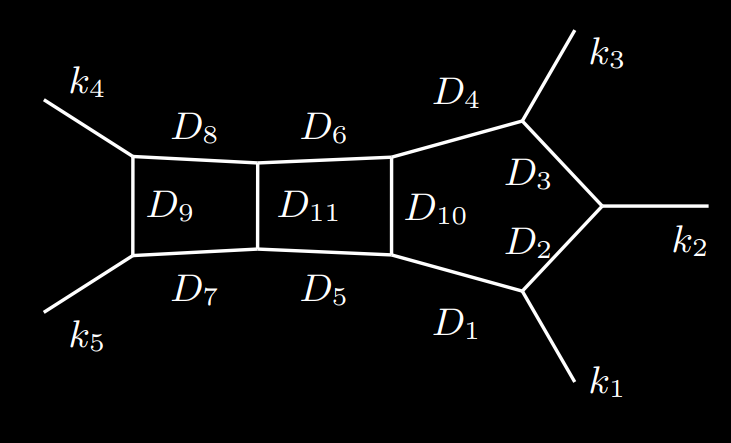 Target integrals: integrals needed for DE of master integrals
“On a laptop, NeatIBP finds about 85000 IBP identities in full kinematics dependence within several hours. These relations are sufficient to derive the differential equation. As a comparison, standard IBP tools would generate three orders of magnitude more IBP relations, which make the reduction computation impossible.”
See also Yongqun Xu’s talk
NeatIBP applications
You may also try NeatIBP in your projects
https://github.com/yzhphy/NeatIBP
Contents
1. The Kira+NeatIBP interface
2. The spanning cuts method
3. Algorithm of syzygy vector simplification
Algorithms and features in NeatIBP 1.0
Main new features in the NeatIBP 1.1
Integration by parts reduction
Linear system of IBP relations
Feynman integral family
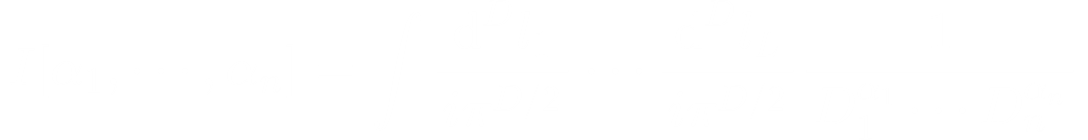 IBP relations
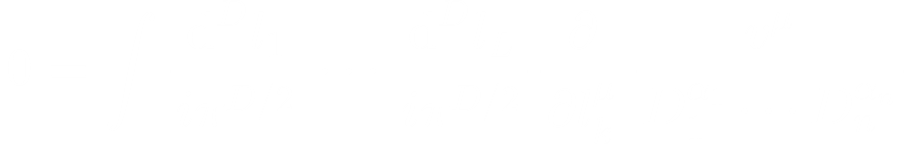 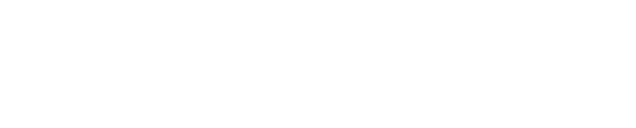 IBP reduction
Master integrals
Gaussian 
Elimination
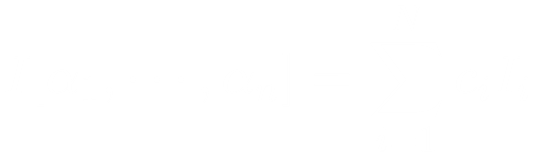 Coefficients
IBP relations in with multiple propagators
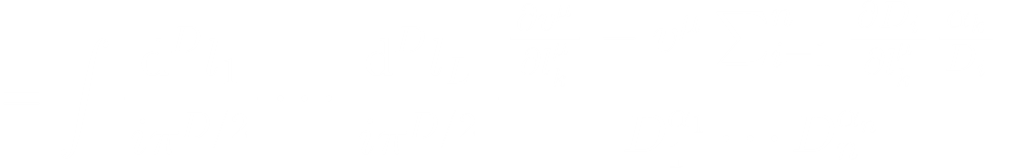 Target integrals
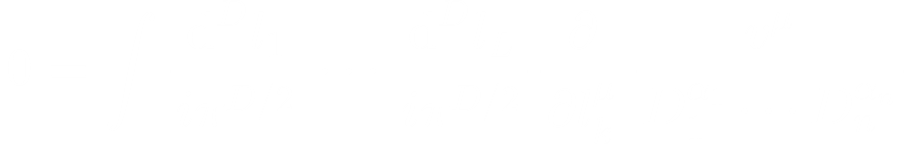 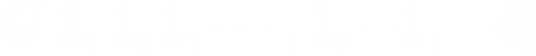 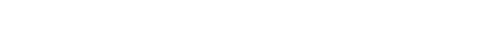 …
Introducing multiple propagators
Contains redundant integrals with denominator indices lifted
IBP-Related integrals
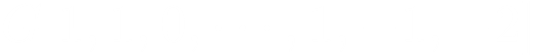 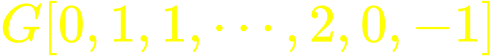 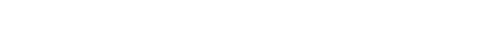 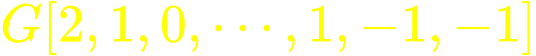 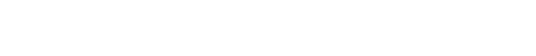 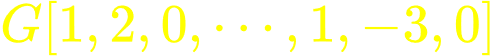 Master integrals
…
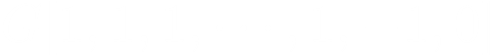 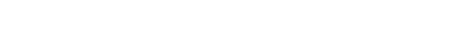 …
IBP relations from syzygy method
3
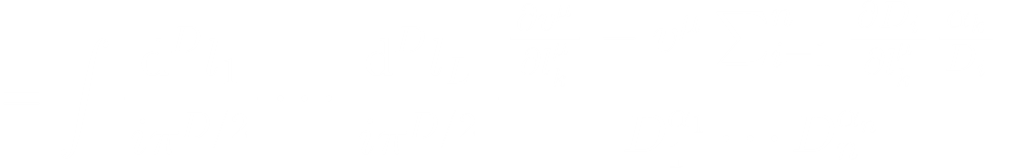 4
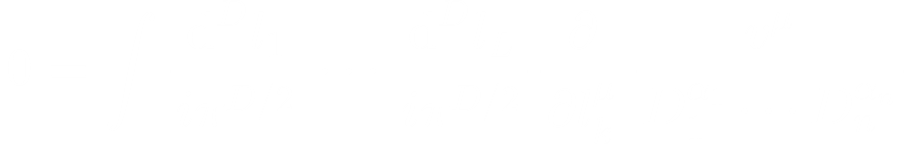 2
Introducing multiple propagators
5
Janusz Gluza, Krzysztof Kajda, David A. Kosower, Phys.Rev.D 83 (2011) 045012
1
What if we find a good combination of v such that the additional Di cancels?
Syzygy equations
(top sector)
Indeed decreases the number of equations a lot
NeatIBP: syzygy method in Baikov representation
Feynman integrals in momentum space:
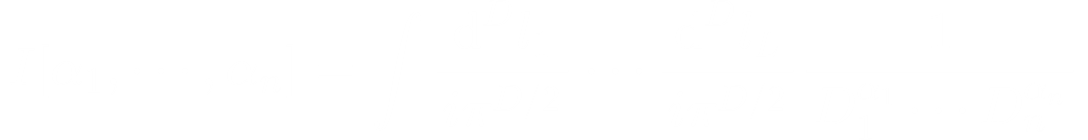 Variable transformation
Baikov representation: integrates directly over propagators zi
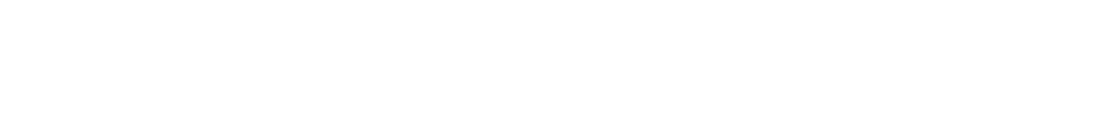 IBP relations in Baikov representation
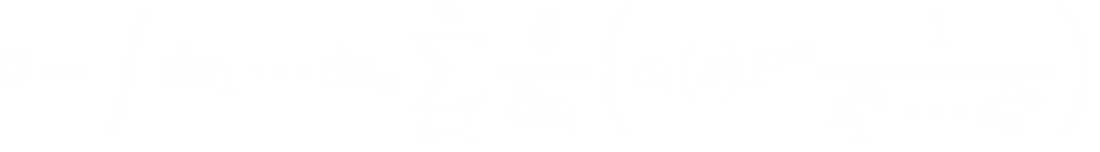 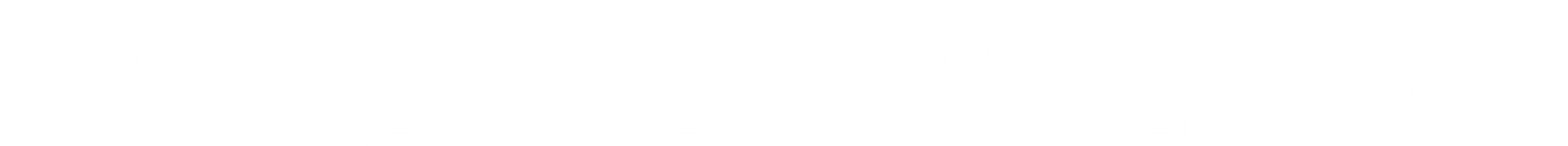 multiple propagators
dimension shift
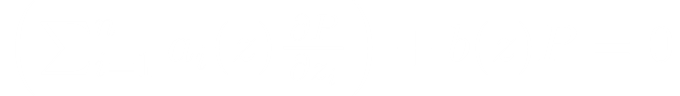 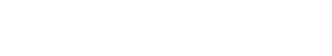 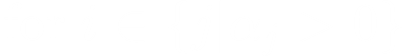 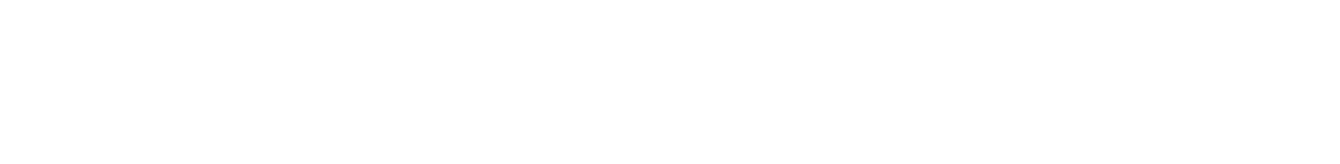 Without multiple propagators
Polynomial equations in Baikov IBP relations
Syzygy Equations
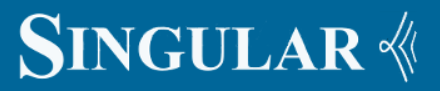 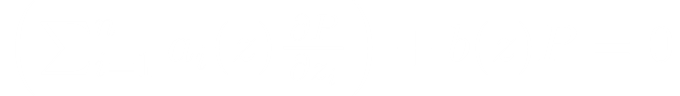 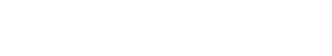 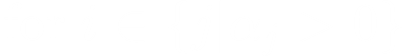 Generators of the solution module
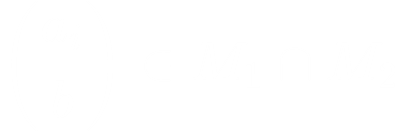 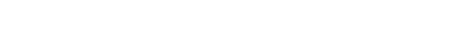 Syzygy generator
Symbolic IBP relation
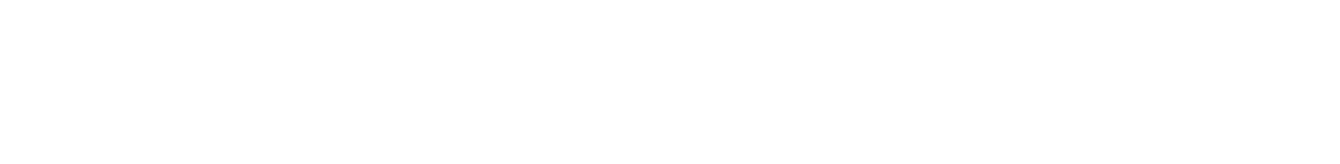 Seeding
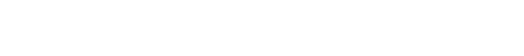 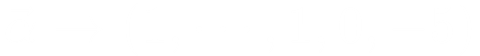 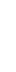 Specific IBP relation
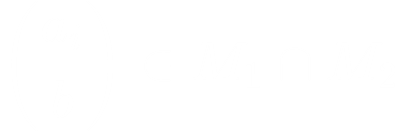 (# generators) × (# seeds) = (# IBP relations)
IBP relation selection
An enough IBP system
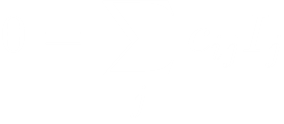 Column reduction (numeric + finite field)
Linearly independent system
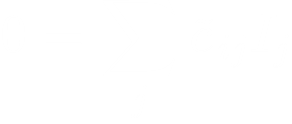 Row reduction (numeric + finite field) 

Remove the unneeded relations for reducing the targets
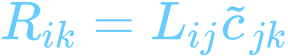 Small-size IBP system minimally needed
The work flow and program package
target 
integrals
NeatIBP
kinematics
IBP
 relations
config
master 
integrals
other 
outputs
Derive the Baikov representations
Solve the polynomial equations using module intersection methods
Generate IBP relations
Select independent, necessary and simple IBP relations
Parallelization between sectors
Tail mask strategy
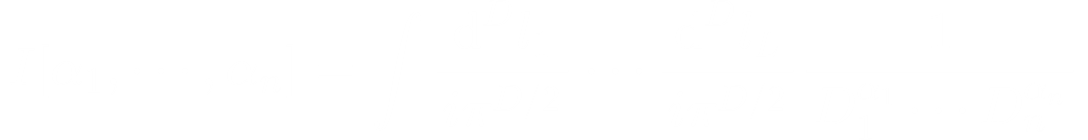 current sector:
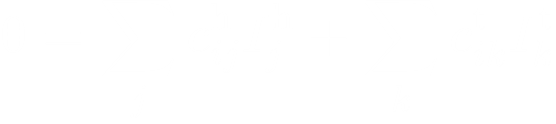 sub sectors:
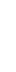 2025.02
Contents
1. The Kira+NeatIBP interface
2. The spanning cuts method
3. Algorithm of syzygy vector simplification
Algorithms and features in NeatIBP 1.0
Main new features in the NeatIBP 1.1
Currently, NeatIBP itself dose not perform IBP reduction
IBP reduction inputs
IBP solver?
NeatIBP
Small-size IBP system
IBP reduction results
Kira allows user to feed in linear systems of IBP relations (called user defined system) and then reduce them .
KIRA 
as a popular integral reduction software, is a very nice IBP solver for NeatIBP output.
Comput.Phys.Commun. 230 (2018) 99-112,  Comput.Phys.Commun. 266 (2021) 108024, etc.
The Kira+NeatIBP interface is included in NeatIBP 1.1
The Kira+NeatIBP interface (normal mode)
Input files of KIRA format (.yaml)
Inputs for NeatIBP
KIRA user defined system ( solvable using KIRA)
Reduced IBP system
IBPs generated by NeatIBP
NeatIBP
Converter
Converter
Optional
Kira
In NeatIBP 1.1, to use Kira to reduce the IBP generated by NeatIBP, add the following commands into NeatIBP “config.txt”
PerformIBPReduction=True;
IBPReductionMethod=“Kira”;
KiraCommand=“/some/path/kira”
FermatPath=“/some/path/fer64”
Contents
1. The Kira+NeatIBP interface
2. The spanning cuts method
3. Algorithm of syzygy vector simplification
Algorithms and features in NeatIBP 1.0
Main new features in the NeatIBP 1.1
Generalized unitarity cuts in Baikov representation
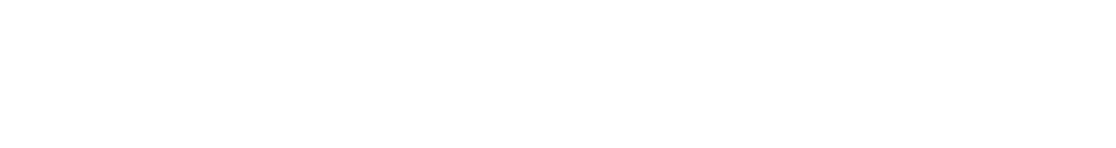 Cuts change the integrals but preserve IBP relations
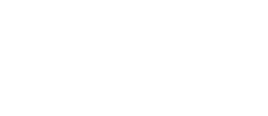 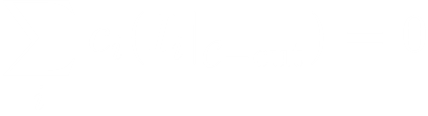 Cuts increases the number of zero sectors in a family
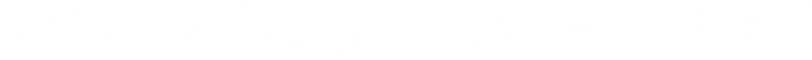 Spanning cuts method
A spanning cuts            is defined so that for all nonzero sector      in a family,          , such that
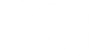 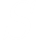 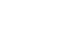 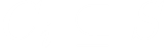 {1,3} - cut
{2,4} - cut
Step 1: Run NeatIBP on each cut
Current version of NeatIBP avoids cutting multiple propagators. Thus, for integrals such that                             ,              means
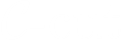 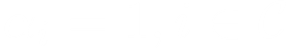 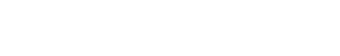 Benefit：
1. Split a difficult problem into simpler pieces
2. Parallelizable
Step 2: Reduce the IBP system on each cut
Kira
Step 3: Merge the reduced IBP system of all cuts
Merging the spanning cut systems
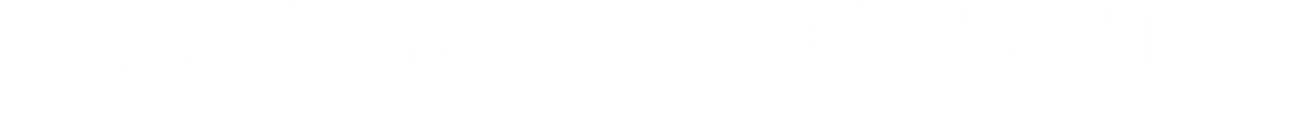 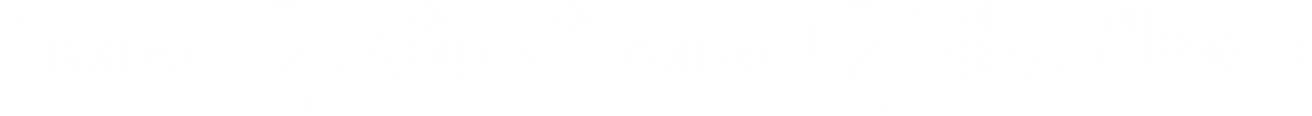 {2,4} - cut
{1,3} - cut
merge
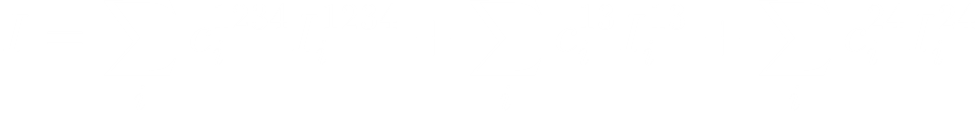 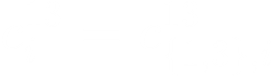 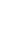 Consistency condition
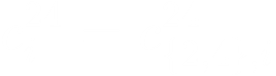 Currently, NeatIBP uses a “direct” merging strategy:
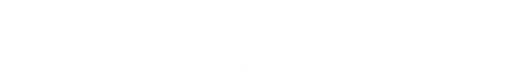 NeatIBP checks consistency conditions before merging the spanning cut systems. This step cannot be omitted because the condition is NOT always guaranteed according to our observation. 
Inconsistency often observed in integrals with massive propagators.
The Kira+NeatIBP interface (spanning cuts mode)
Parallelized by default
Inputs for NeatIBP
Merged reduced IBP system
KIRA user defined systems on each cut
IBPs generated by NeatIBP  on each cut
Reduced IBP system on each cut
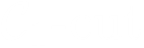 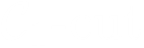 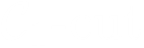 NeatIBP
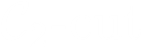 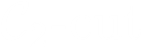 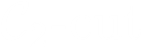 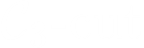 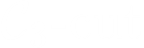 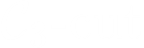 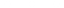 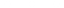 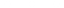 Kira
If consistency check passed
Config settings
PerformIBPReduction = True;
IBPReductionMethod = “Kira”;
KiraCommand = “/some/path/kira”;
FermatPath = “/some/path/fer64”;
SpanningCutsMode = True;
A baby example of  Kira+NeatIBP performance (with spanning cuts)
Two-loop five-point, with numerator degree 4
Running NeatIBP + Kira in spanning cuts mode:
	1. NeatIBP: Generates equations on 10 spanning cuts, time used: 8m
	2. Number of equations: vary from 310 ~ 1583, on different cuts
	3. Kira reduction time used: 5h
Running NeatIBP + Kira in normal mode:
	1. NeatIBP: Generates 3708 equations spanning cuts, using 18m
	2. Kira reduction time used: 24h
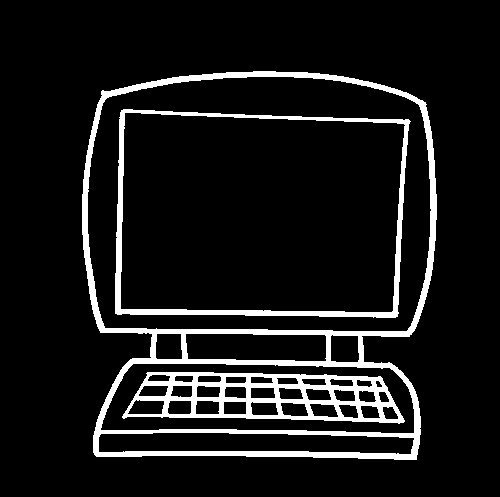 CPU threads: 20
RAM: 128GB
Another example of  Kira+NeatIBP performance (with spanning cuts)
Three-loop four-point, with numerator degree 5
Running NeatIBP + Kira in spanning cuts mode:
	1. NeatIBP: Generates equations on 22 spanning cuts, time used: 1h22m
	2. Number of equations: 2k ~ 10k+ or so, at most 35k,  on different cuts
	3. Kira reduction time used : 35m
Running NeatIBP + Kira in normal mode:
	1. NeatIBP: Generates 113k equations spanning cuts, using 13h
	2. Kira reduction time used: 2h30m
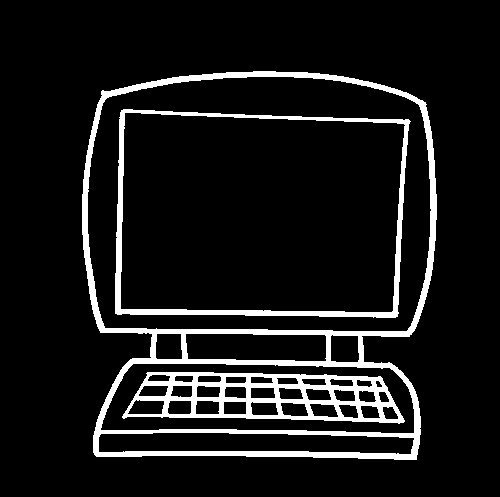 CPU threads: 20
RAM: 128GB
Contents
1. The Kira+NeatIBP interface
2. The spanning cuts method
3. Algorithm of syzygy vector simplification
Algorithms and features in NeatIBP 1.0
Main new features in the NeatIBP 1.1
Generator vector of the solution module of the syzygy equations
Symbolic IBP relation
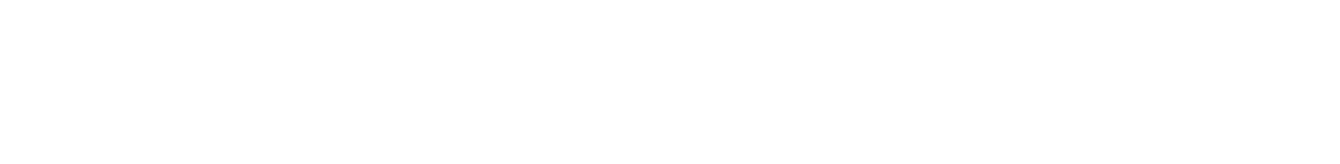 Seeding
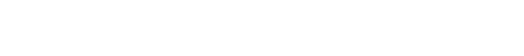 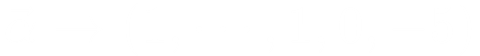 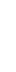 Specific IBP relation
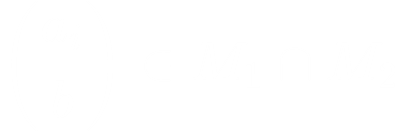 (# generators) × (# seeds) = (# IBP relations)
Generator vector of the solution module of the syzygy equations
Symbolic IBP relation
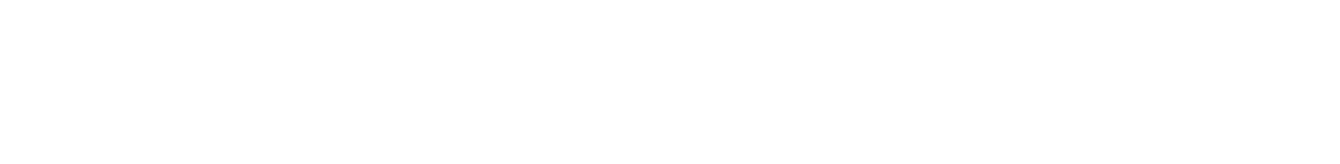 Seeding
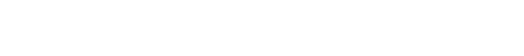 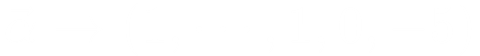 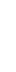 Specific IBP relation
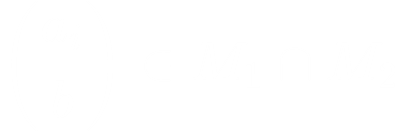 (# generators) × (# seeds) = (# IBP relations)
Seeding cost ↑
~ hundreds          large combinatorial numbers
Idea of the algorithm (taking no-dot integrals as example)
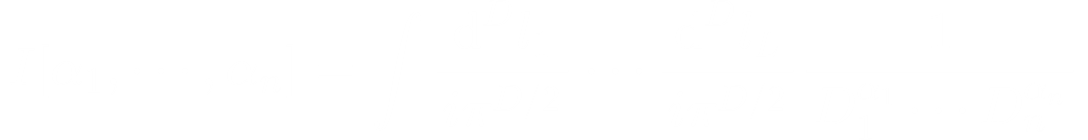 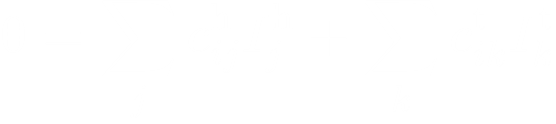 current sector:
sub sectors:
Treating tail integrals as zeros:
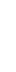 IBP relations containing only sub sector integrals will be discarded
This is equivalent to maximal cut (mc):
,
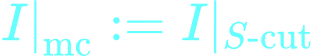 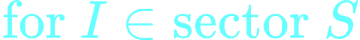 Simplification of syzygy generators via maximal cut
Delete generators that dose not change the “maximal cut” module               defined as
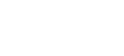 for
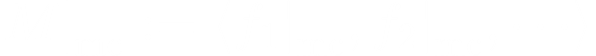 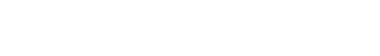 Step 1: Using “maximal cut” Groebner basis
lifting
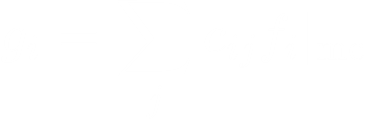 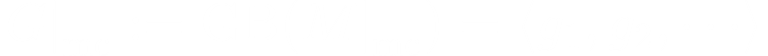 Delete         in generators of M if
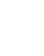 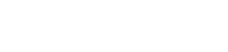 Because this means            does not contribute to
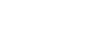 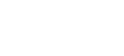 Step 2: Scanning
After step 1, sort the remaining generators from complex to simple
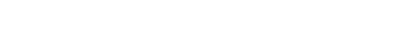 Scanning i from 1 to n, if deleting        does not change the GB of maximal cut module, then delete it.
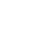 Example
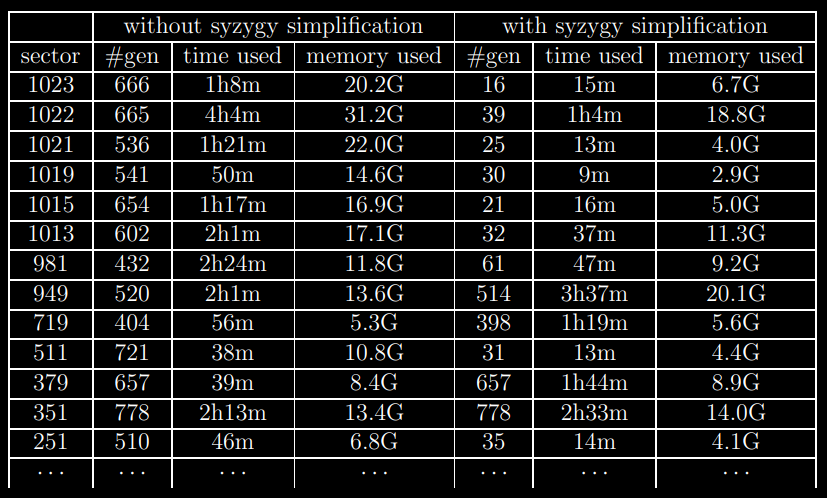 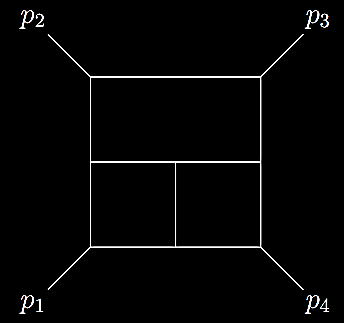 Degree-5 targets
Summary
The integration-by-parts (IBP) reduction is one of the bottle-neck steps in the evaluation of multi-loop Feynman integrals. 

NeatIBP is an automated program generating small-size IBP system. It helps to reduce the computation cost of IBP reduction.

NeatIBP has been successfully applied to frontier problems, including two-loop amplitude computation in phenomenology and three-loop five-point Feynman diagrams. 

We have displayed some new features of NeatIBP of the new version. They include:
	1.  The spanning cuts method：
		Splitting the hard problem into simpler pieces.
	2.  The Kira interface:
		Providing automated IBP solver.
	3.  Simplification algorithm of syzygy generators
https://github.com/yzhphy/NeatIBP